Реализация проекта «Открытые данные»по направлению государственного регулирования цен (тарифов).
Заседание Общественного совета при ФАС России
Москва
16.02.2022

Файрушина М. А. 
Заместитель Генерального директора по вопросам отраслевого регулирования и тарифообразования ПАО «Интер РАО»
ЕИАС как информационная система тарифного регулирования
ЕИАС не имеет статуса ГИС
Системы, созданные в соответствии с ФЗ от 27.07.2006 N 149-ФЗ
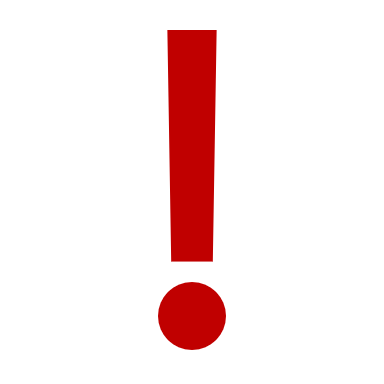 ЕИАС не интегрируется с прочими ГИС
ЕИАС не используется как инструмент аналитики
ЕИАС не позволяет РО получать обратную связь
ГИС ТЭК
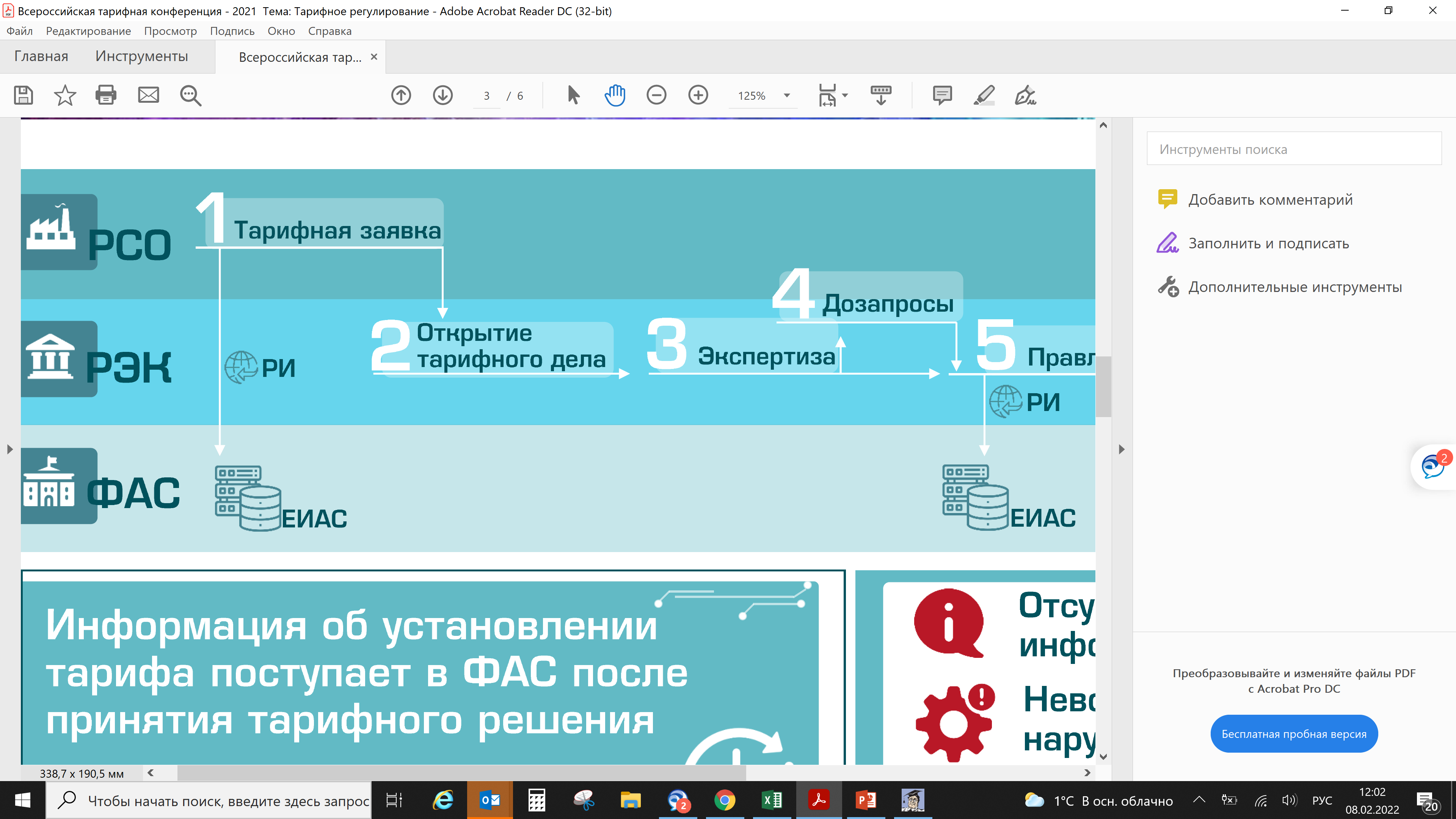 Отдельные запросы
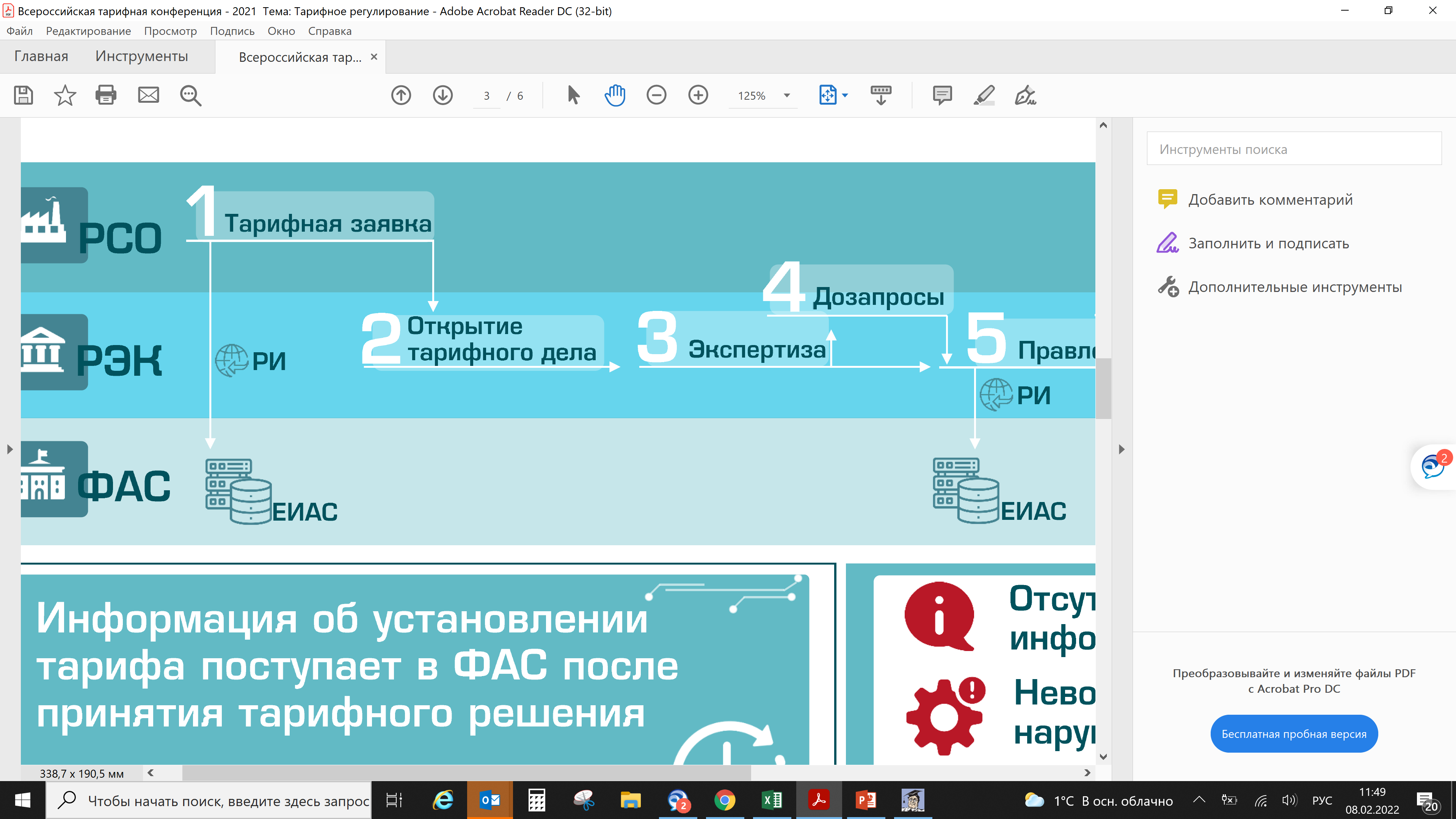 ФАС
ГИС ЖКХ
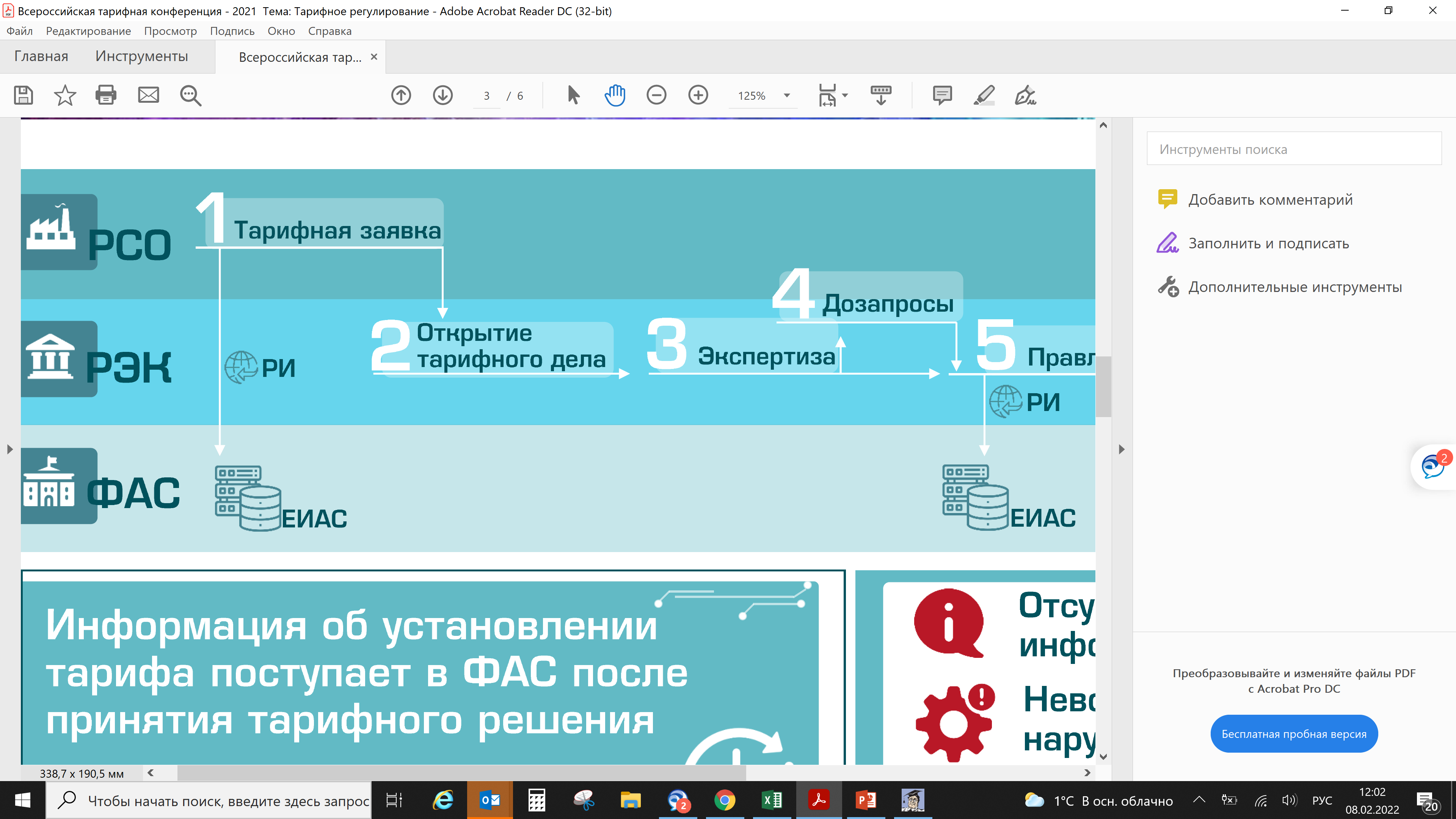 РЭК
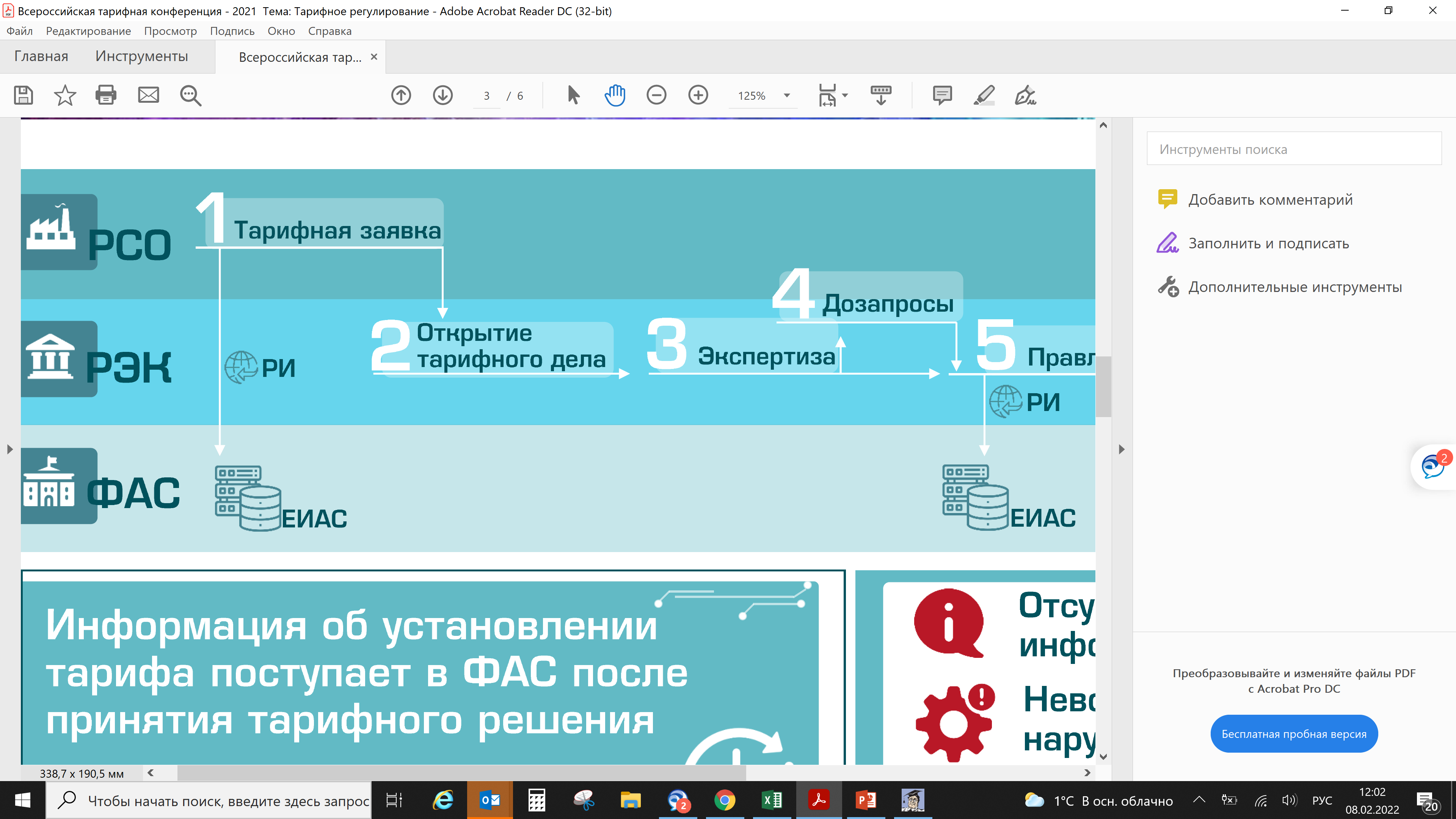 Рег. сегмент
Отдельные запросы
Иные ГИС
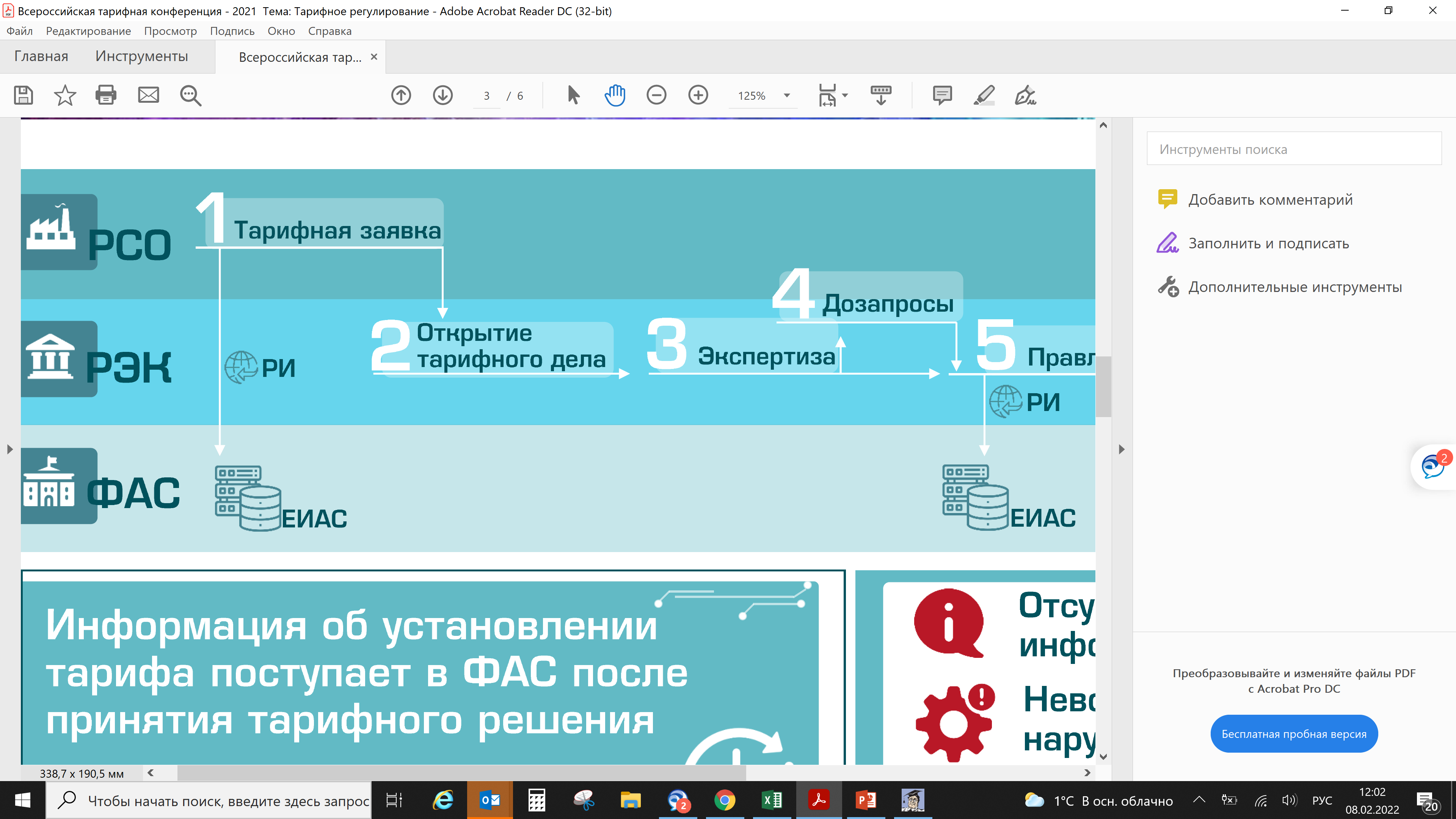 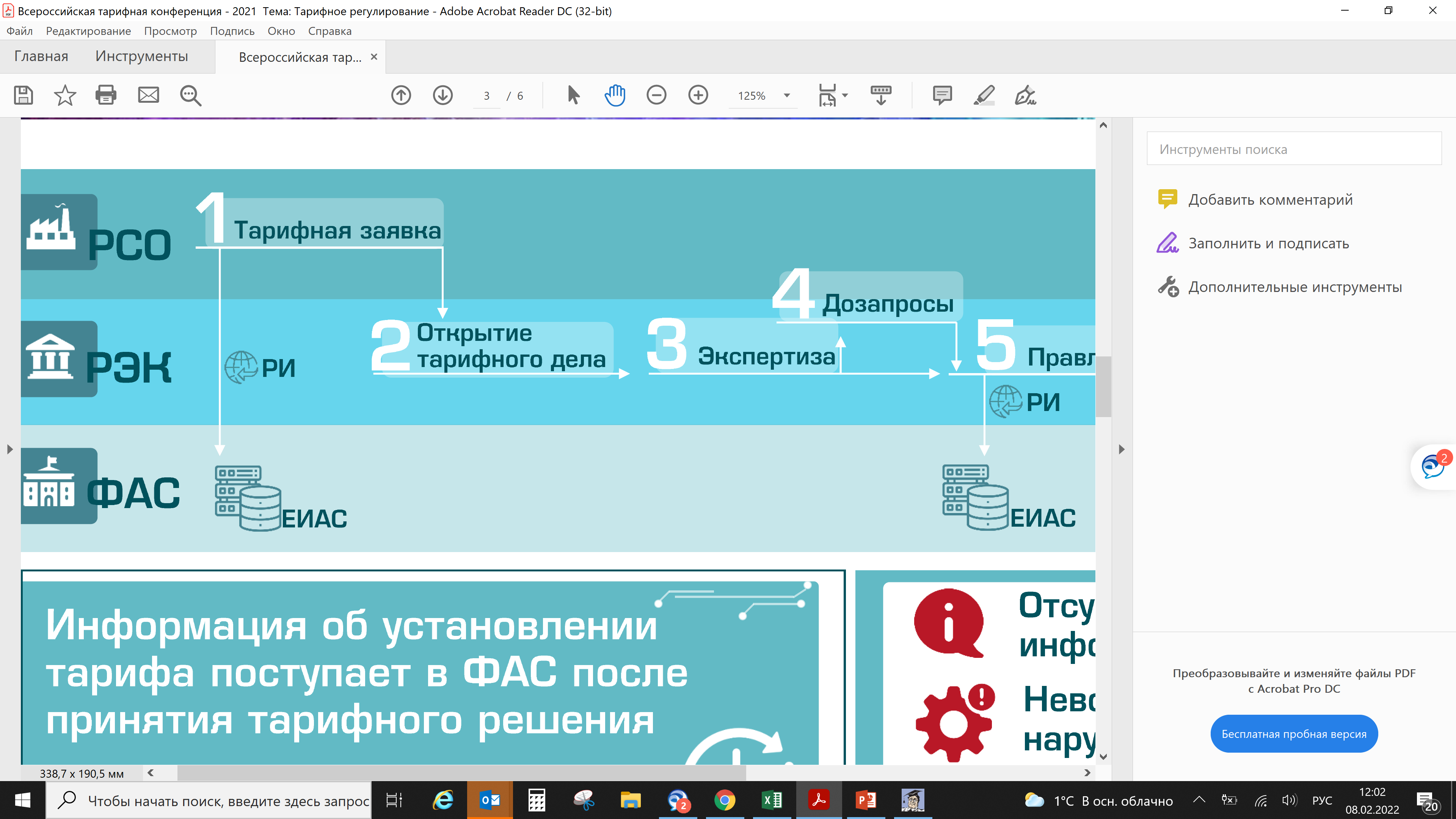 Собственное ПО
РО
Собст. ПО
ЕИАС как ГИС тарифного регулирования
Системы, созданные в соответствии с ФЗ от 27.07.2006 N 149-ФЗ
Макеты тарифных заявок
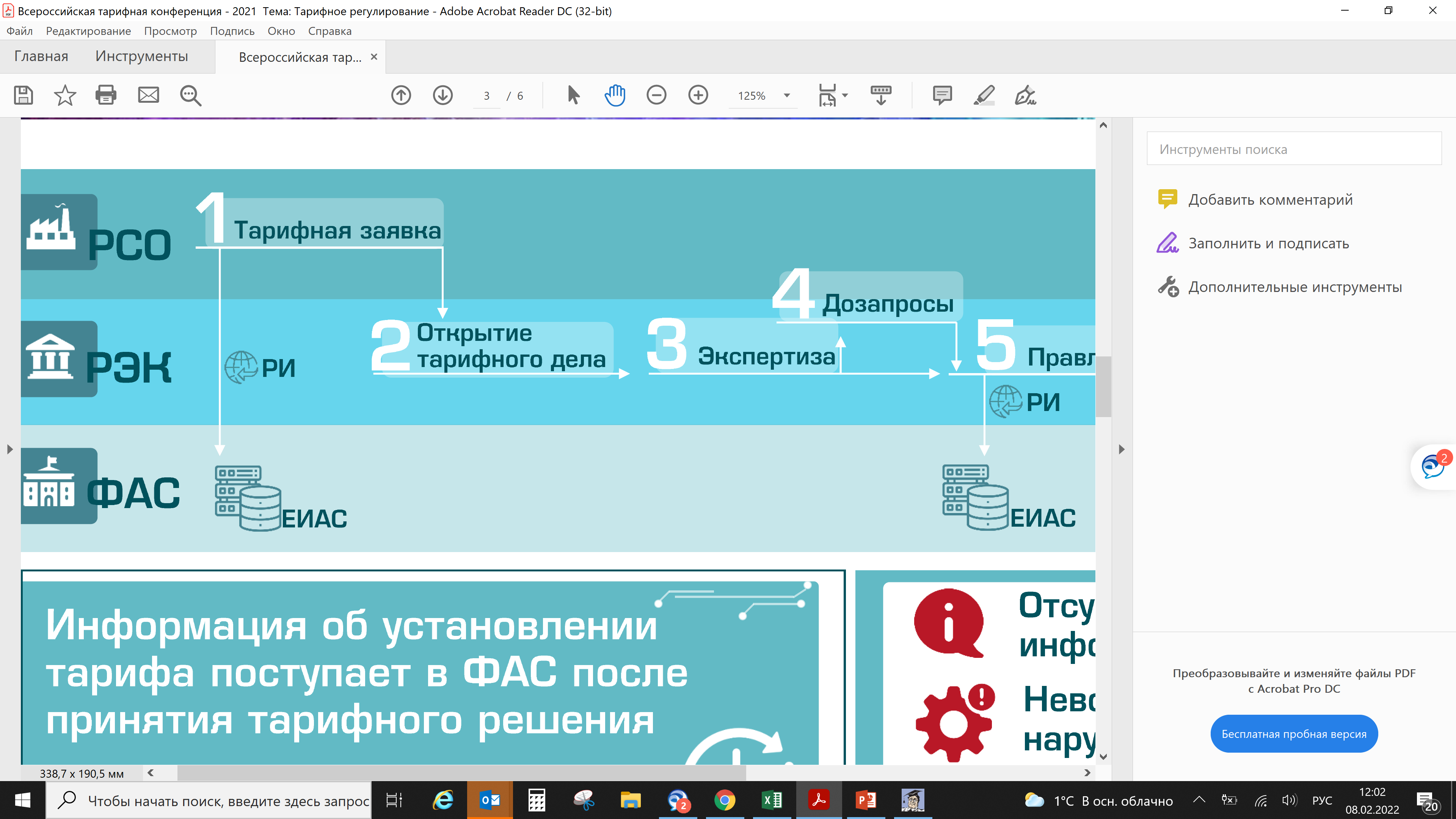 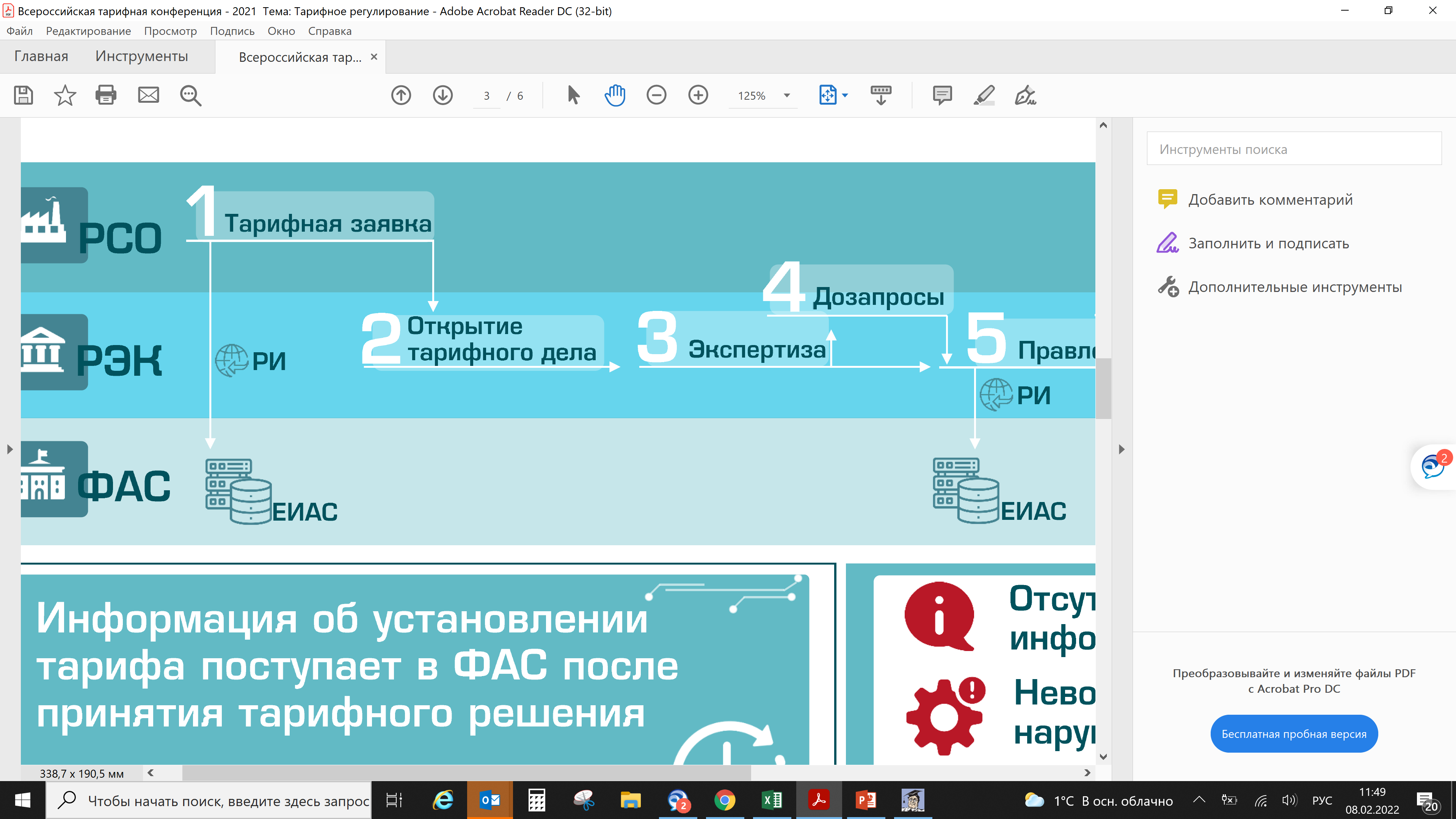 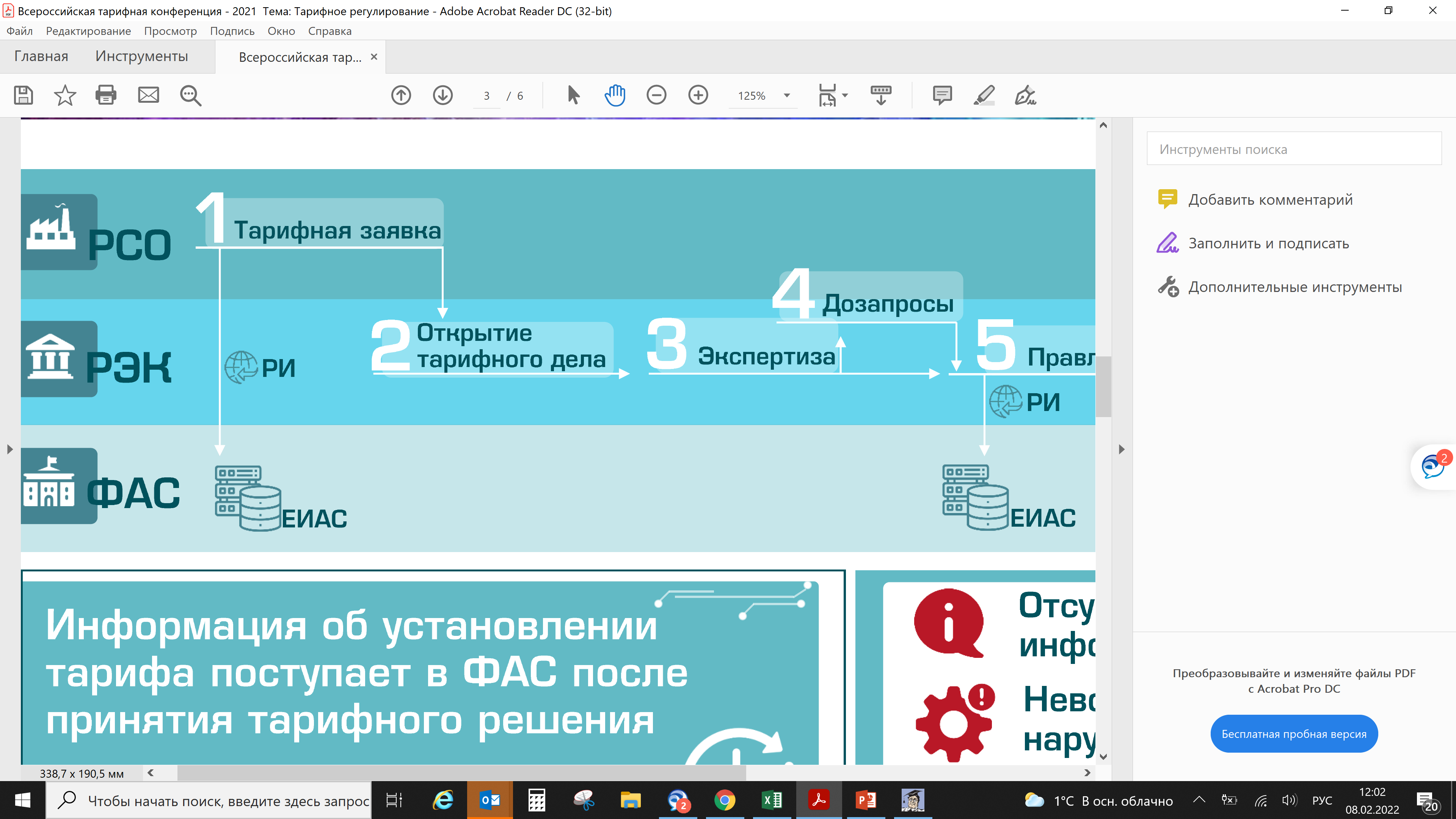 ФАС
Отчеты
ГИС ТЭК
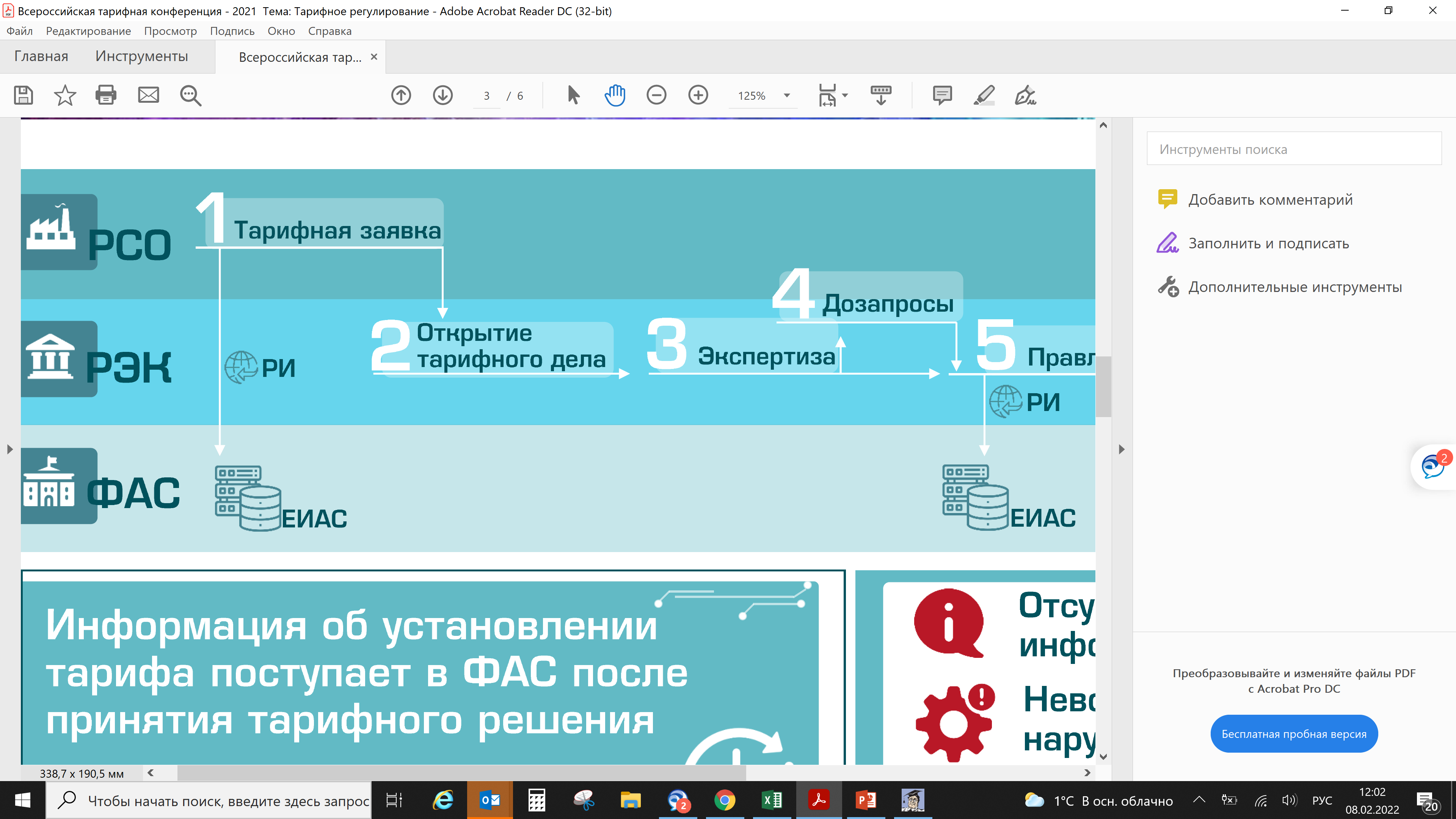 Макеты экспертных заключений
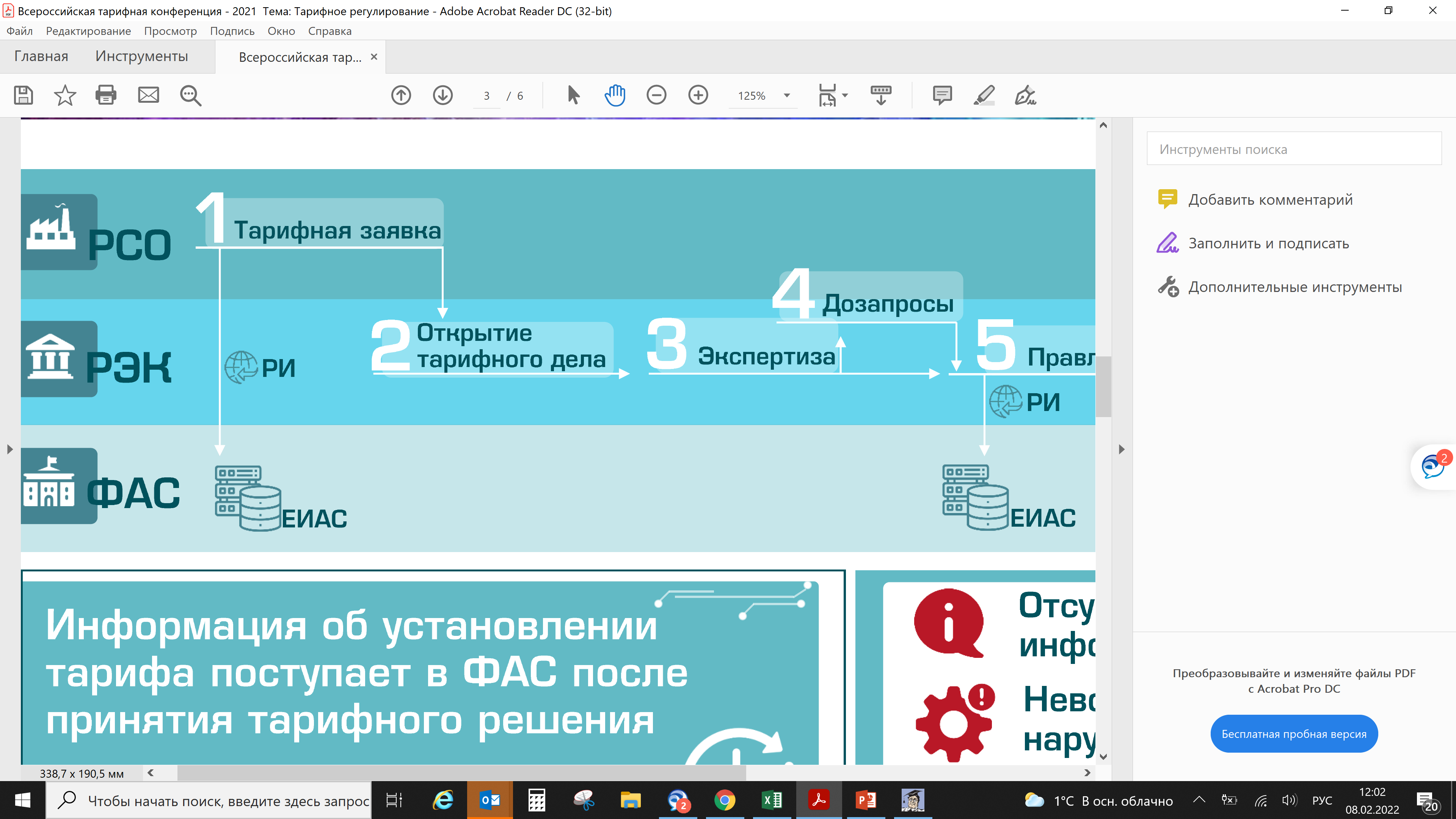 Аналитика
API
Макеты тарифных решений
Расчетные модели для метода эталонов
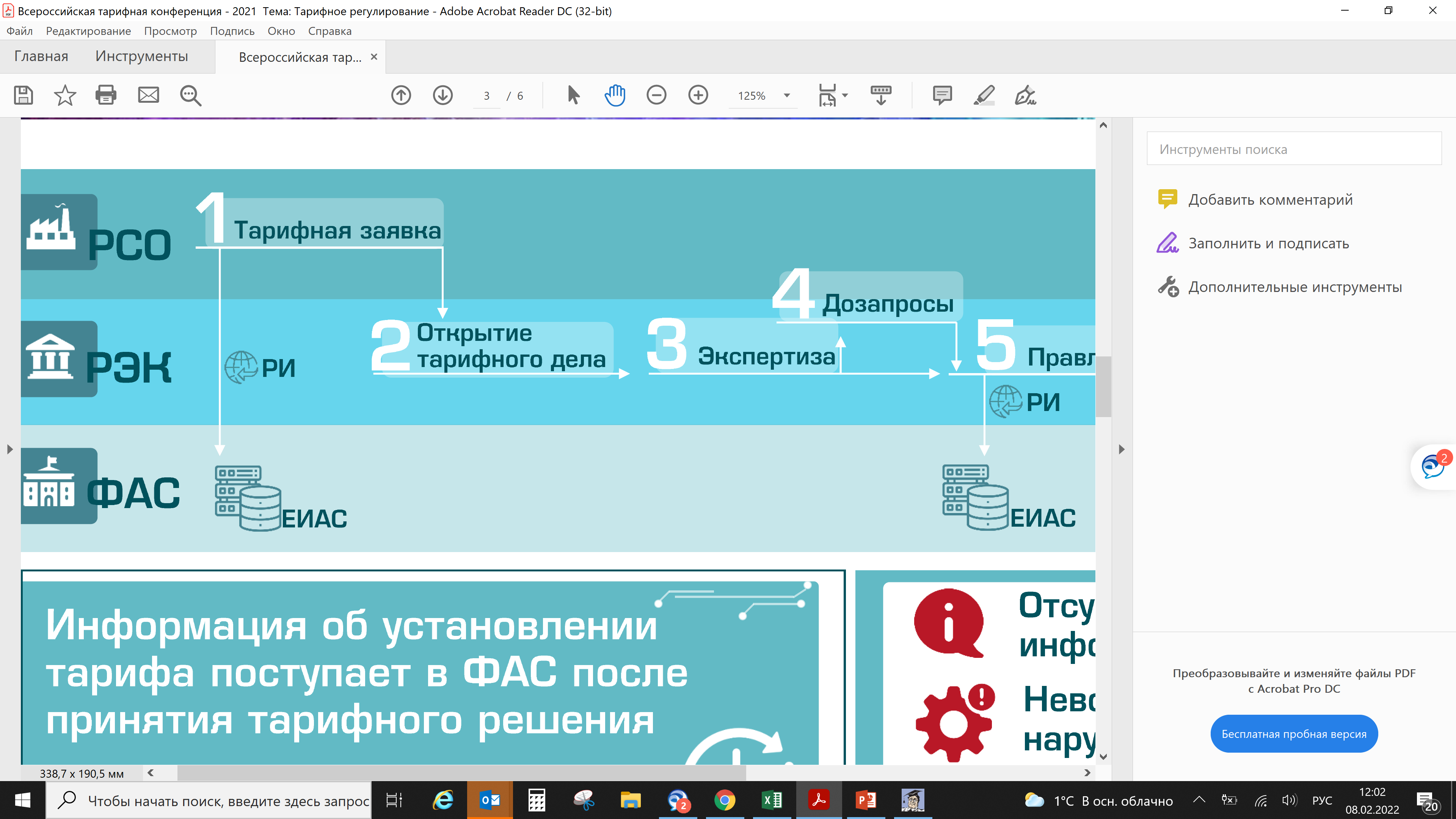 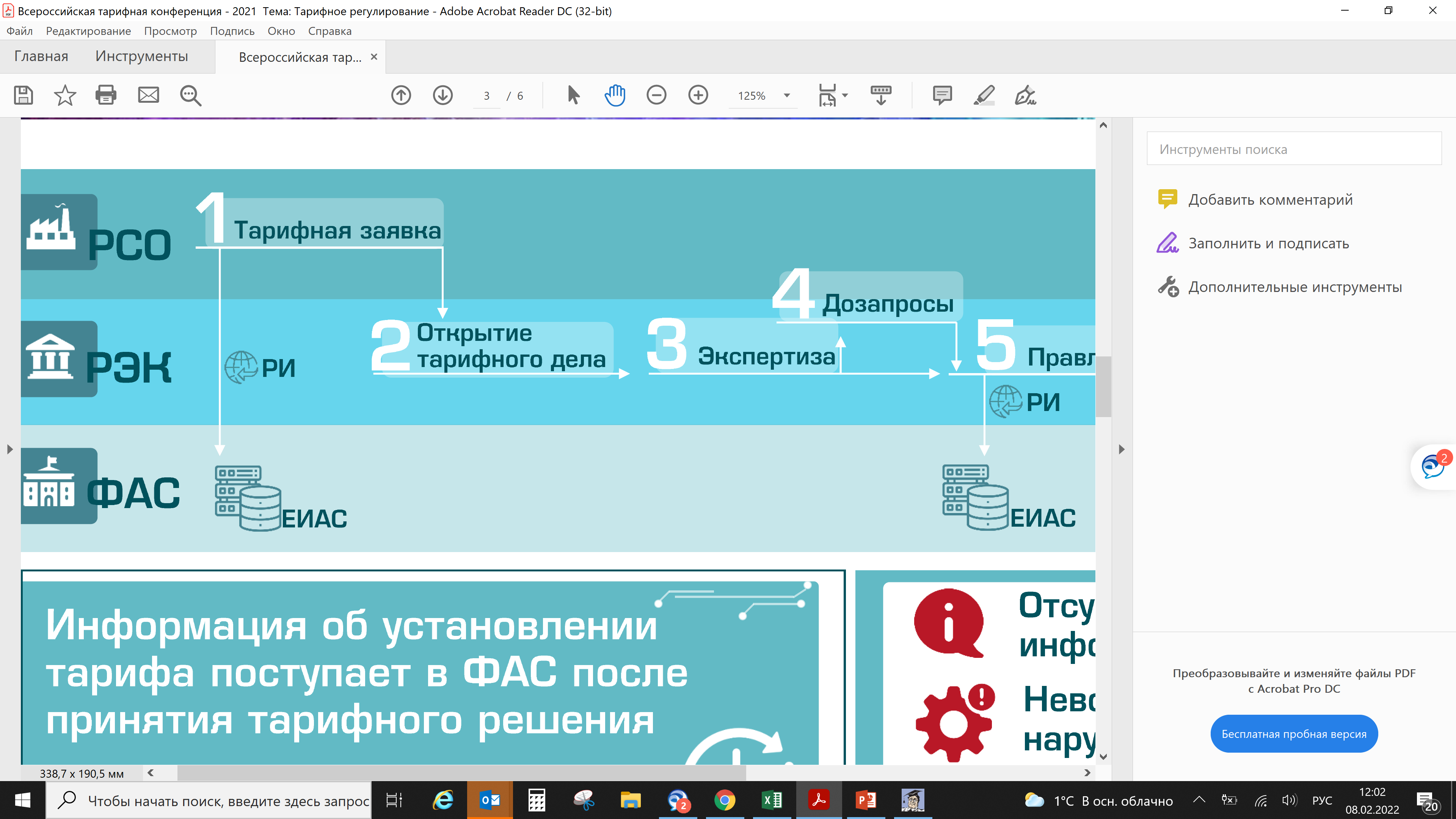 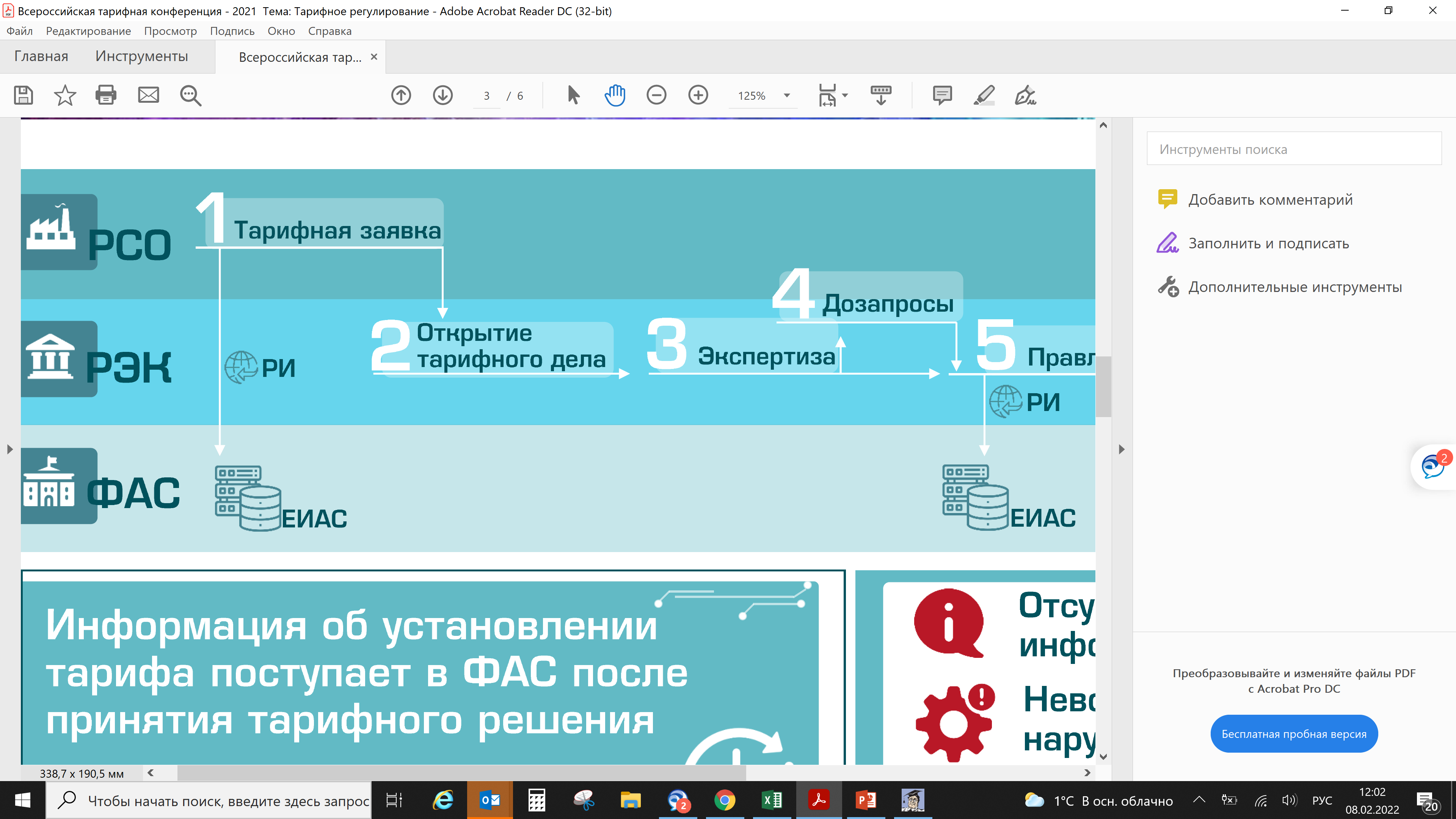 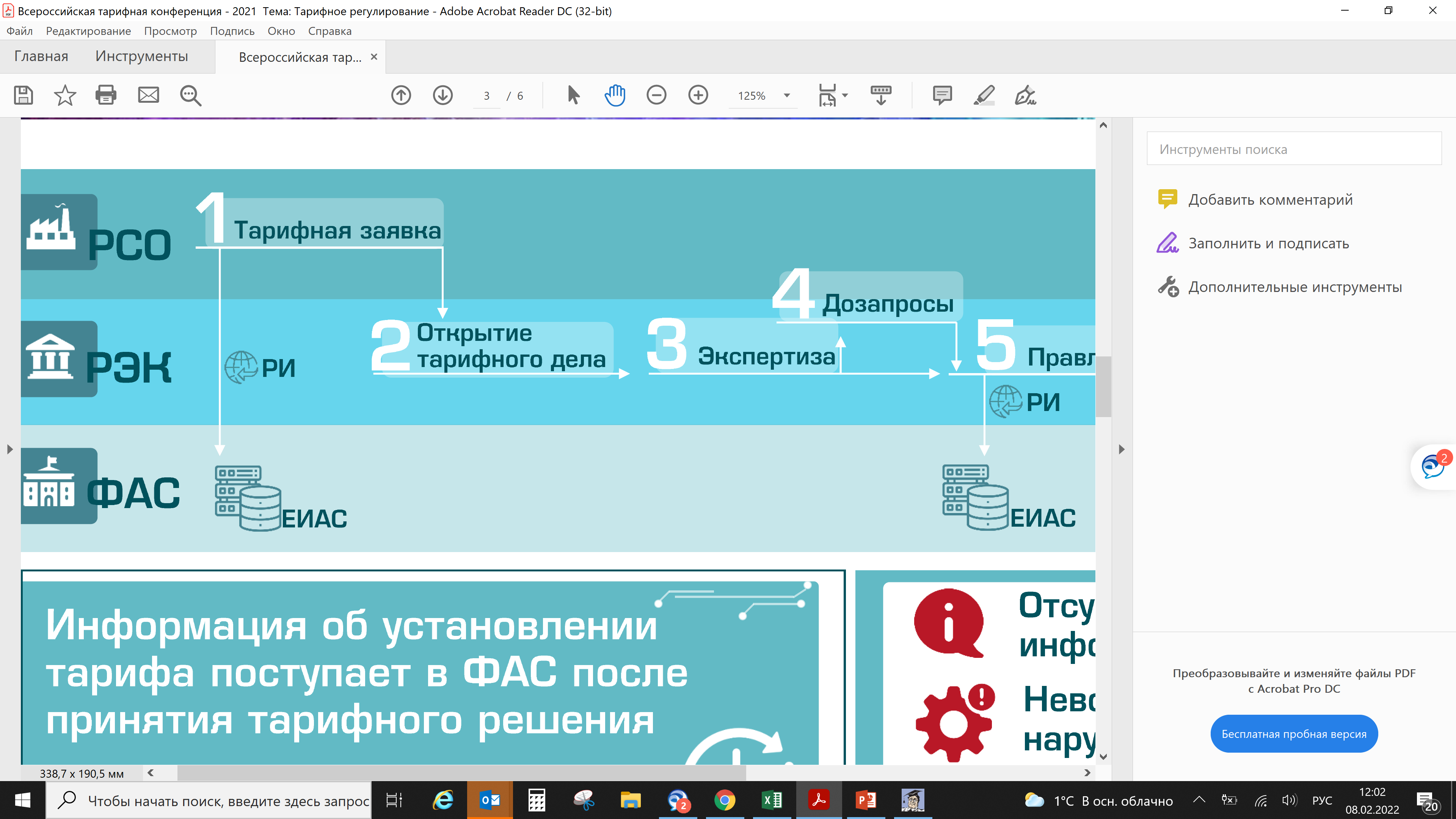 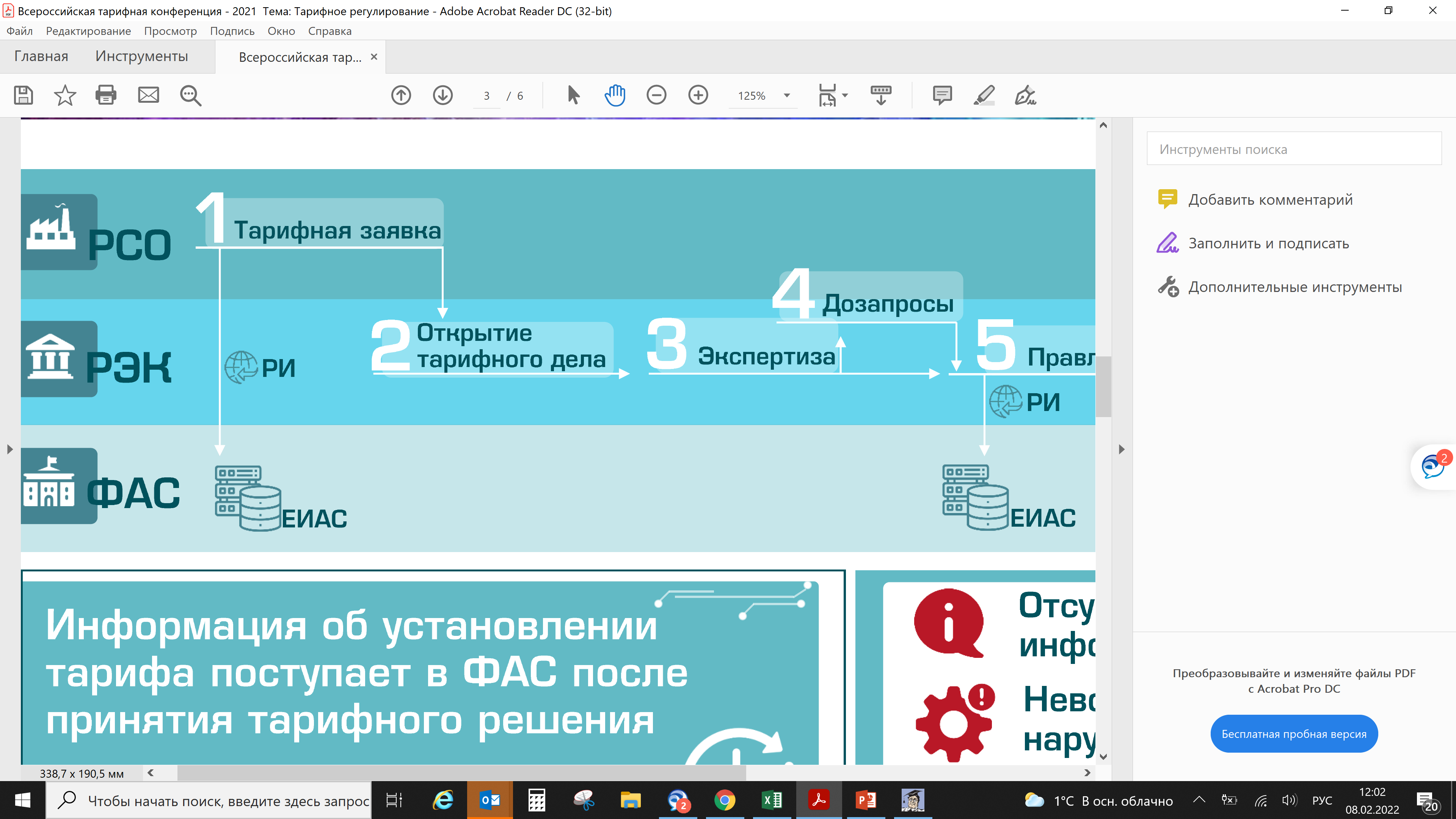 Контроль «тарифных НПА»
Проекты решений ФАС к Правлению
Позиция 
ФАС по вопросам СПБ
РЭК
ГИС ЖКХ
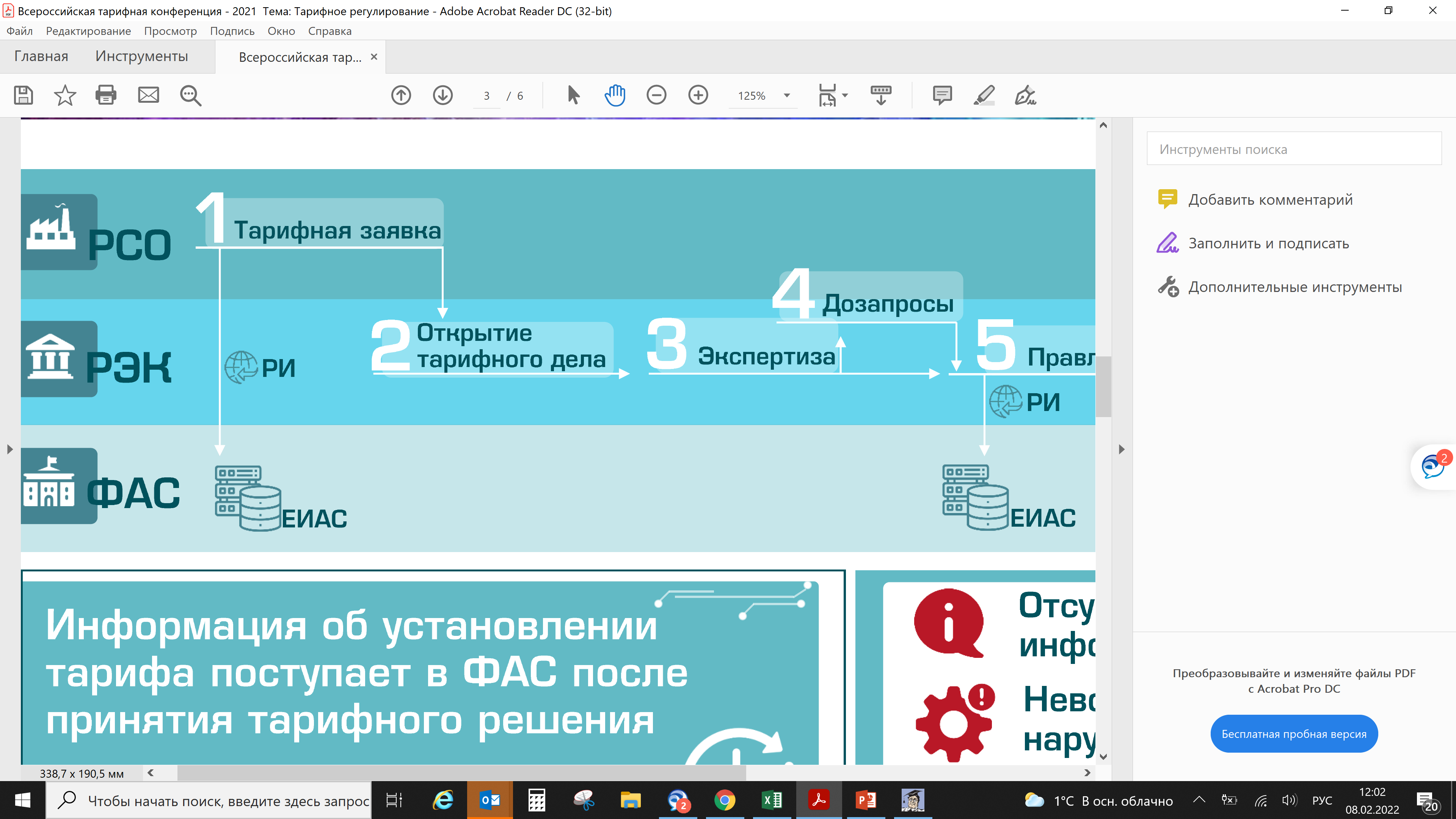 Мониторинги
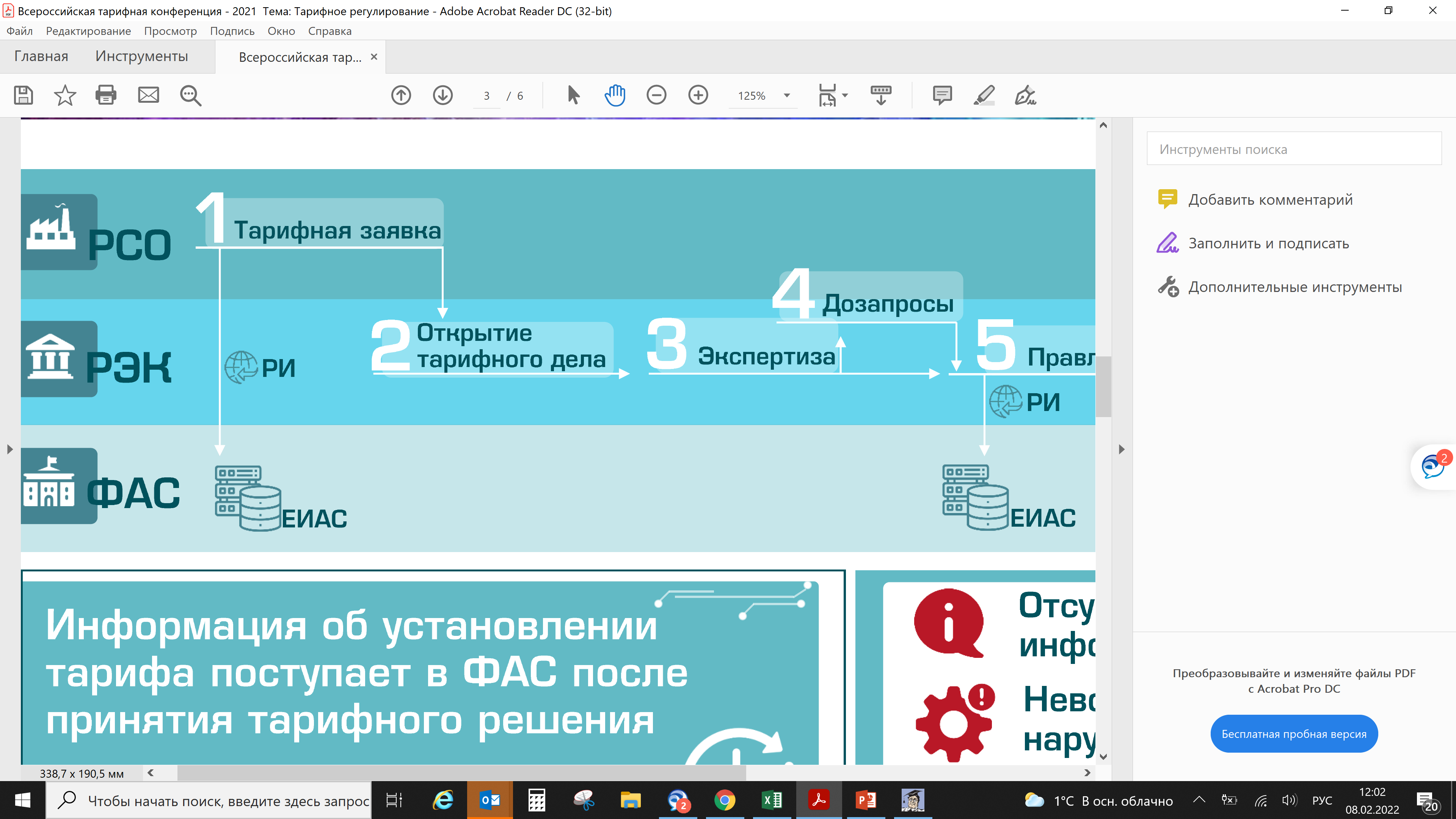 Иные ГИС
Доп. запросы
API
РО
Спасибо за внимание!